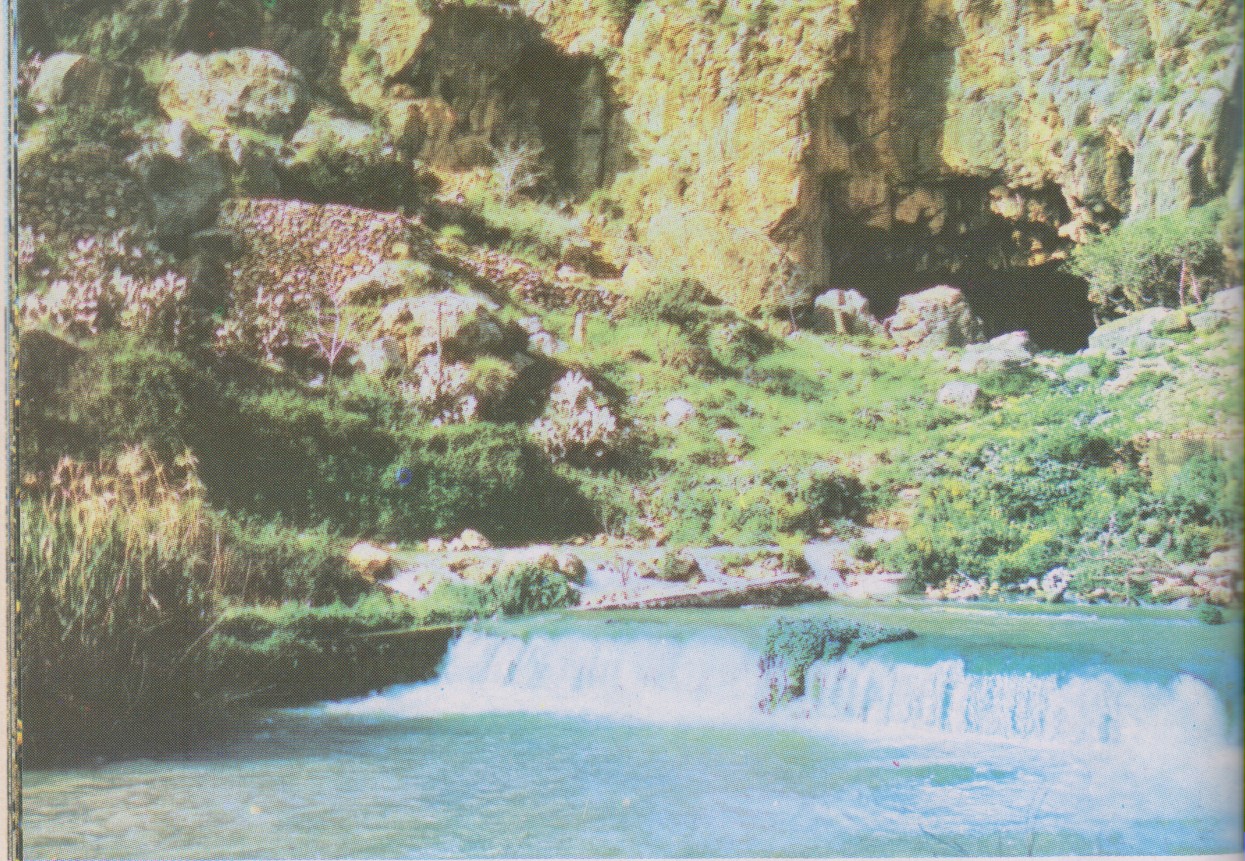 Banias, sorgente orientale del Giordano
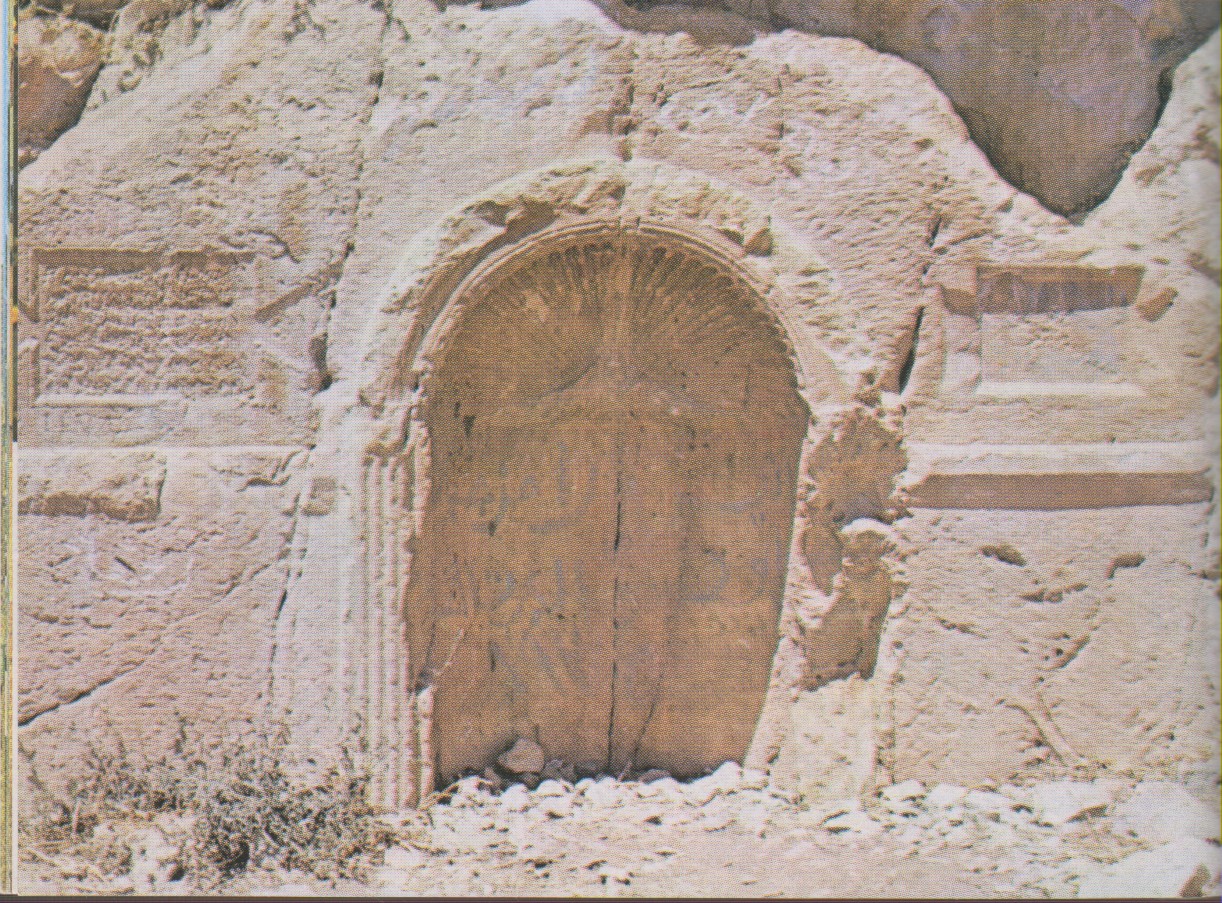 Banias,  uno dei numerosi tempietti in onore di Pan